КРАЙНИЙ СЕВЕР
Ленский район

экоактивисты о проекте
“НЕТ борщевику на 
Родине моей“
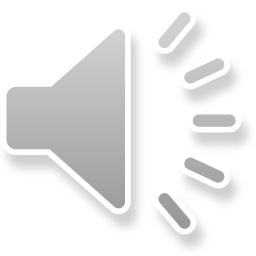 Задачи проекта
Создание опорной группы 
Организация обучения волонтеров   методам борьбы с борщевиком,           правилам и мерам безопасности 
Создание информационного центра, обеспечивающего сбор и анализ       информации по очагам                       загрязнённых борщевиком земель
Подбор известных методов борьбы с борщевиком в зависимости от           ландшафтов и рельефа местности
Организация  выездных десантов с целью уничтожения борщевика         в весенне-осенние периоды
Ведение полевых наблюдений,        экспериментальных исследований и выявление  предпочтительных        методов и комплексов мероприятий по борьбе с борщевиком в               муниципальном районе; 
Разработка местных рекомендаций по борьбе с борщевиком,                  популяризация знаний, умений и     приобретенного опыта
“У нас впереди много дел!
Я верю, что мы справимся со всеми трудностями и наш северный край будет чистым и красивым!“
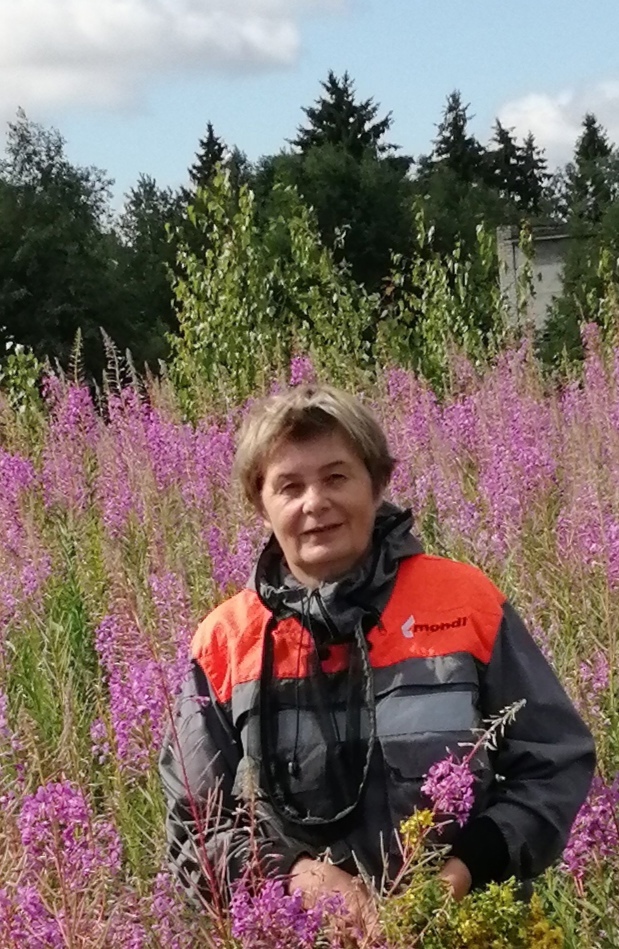 ЕКАТЕРИНА ТУРОБОВА, 
руководитель проекта “НЕТ борщевику на Родине моей”
руководитель проекта “ВМЕСТЕ за 
чистый Яренск”
председатель Правления ОО “Чистый 
Яренск”
“Всё в наших руках. Вместе мы ещё многое 
сможем изменить в нашей жизни!“
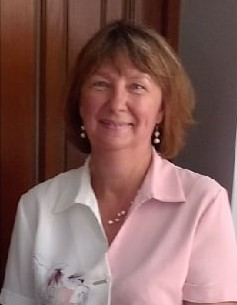 ОЛЬГА ПОТОРИЙ, 
участник проекта “НЕТ борщевику на 
Родине моей”
участник проекта “ВМЕСТЕ за чистый 
Яренск”
член Правления ОО “Чистый Яренск”
“Жизнь прекрасна и удивительна, если ты делаешь добрые дела, работаешь и получаешь результаты!“
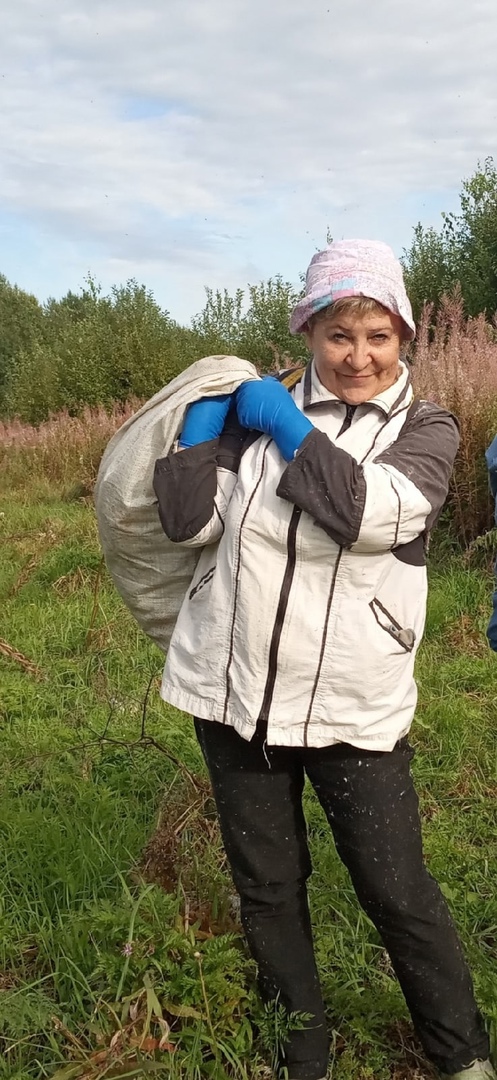 ЛИДИЯ ОСКОРБИНА, 
участник проекта “НЕТ борщевику на 
Родине моей”
участник проекта “ВМЕСТЕ за чистый 
Яренск”
член ОО “Чистый Яренск”
“Я люблю нашу красивую северную природу, 
знаю все о перелетных птицах и краснокнижных 
растениях нашего края и хочу, чтобы Север 
оставался прекрасным в своем многообразии“
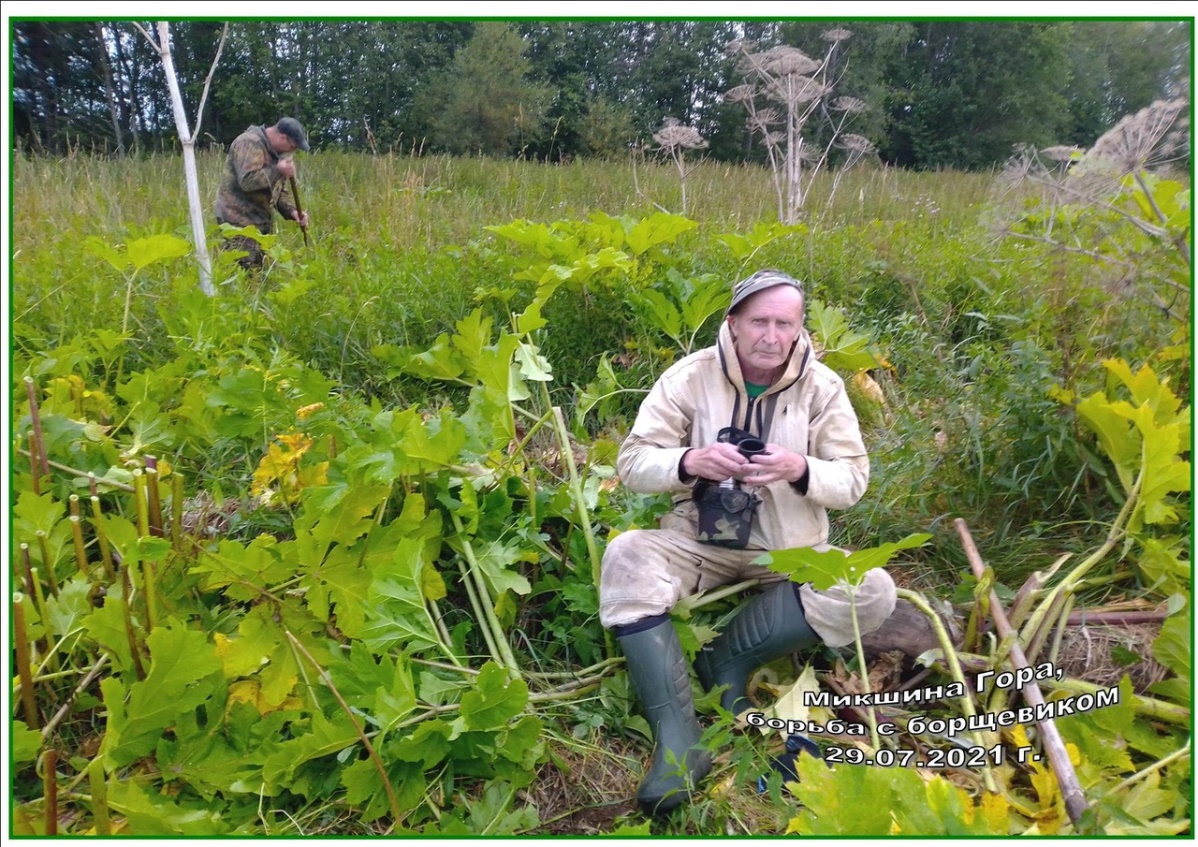 ГЕННАДИЙ ВОЛКОВ, 
участник проекта “НЕТ борщевику на 
Родине моей”
участник проекта “ВМЕСТЕ за чистый 
Яренск”
член ОО “Чистый Яренск”
“Вместе мы можем сделать многое!
Надеюсь прорвемся! “
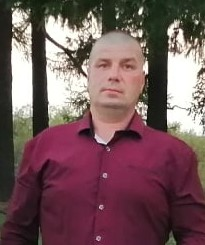 АЛЕКСАНДР ВЛАСОВ, 
участник проекта “НЕТ борщевику на 
Родине моей”
участник проекта “ВМЕСТЕ за чистый 
Яренск”
член ОО “Чистый Яренск”
“По профессии я врач, а по жизни я  волонтёр! 
Я за добрые дела, за чистую природу, 
за честь и совесть, против зла и обмана. “
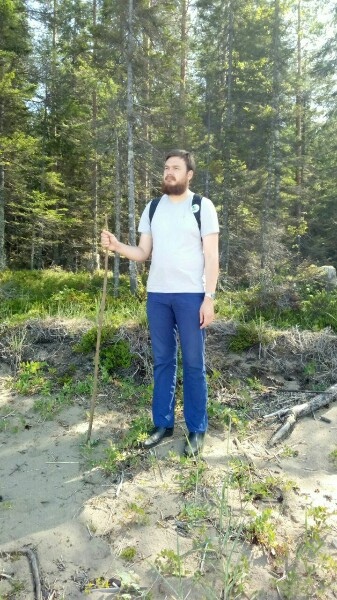 ЕВГЕНИЙ ТУРОБОВ, 
участник проекта “НЕТ борщевику на 
Родине моей”
участник проекта “ВМЕСТЕ за чистый 
Яренск”
член ОО “Чистый Яренск”
“Я волонтёр и делаю всё, чтобы моя малая Родина оставалась самым лучшим местом в мире“
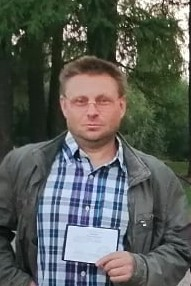 МИХАИЛ ЯРЫГИН, 
участник проекта “НЕТ борщевику на 
Родине моей”
участник проекта “ВМЕСТЕ за чистый 
Яренск”
член ОО “Чистый Яренск”
“Я приложу все свои силы, чтобы борщевик перестал      
       представлять угрозу для моей малой родины.“
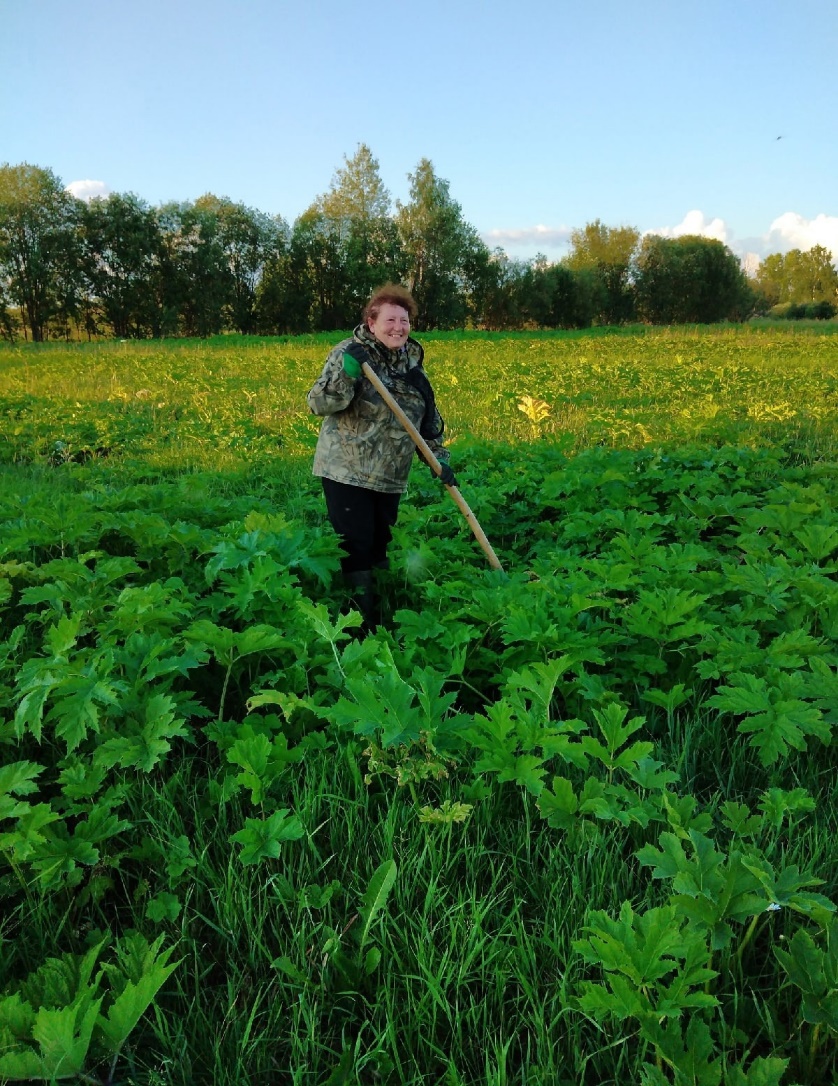 ЕЛЕНА ИВАНОВА
  участник проекта “НЕТ борщевику  
  на родине моей“
  участник инициативной группы с. Ирта
“Я  уверена, что нас поддержат все волонтеры муниципальных образований Ленского района.                ВМЕСТЕ – МЫ СИЛА! “
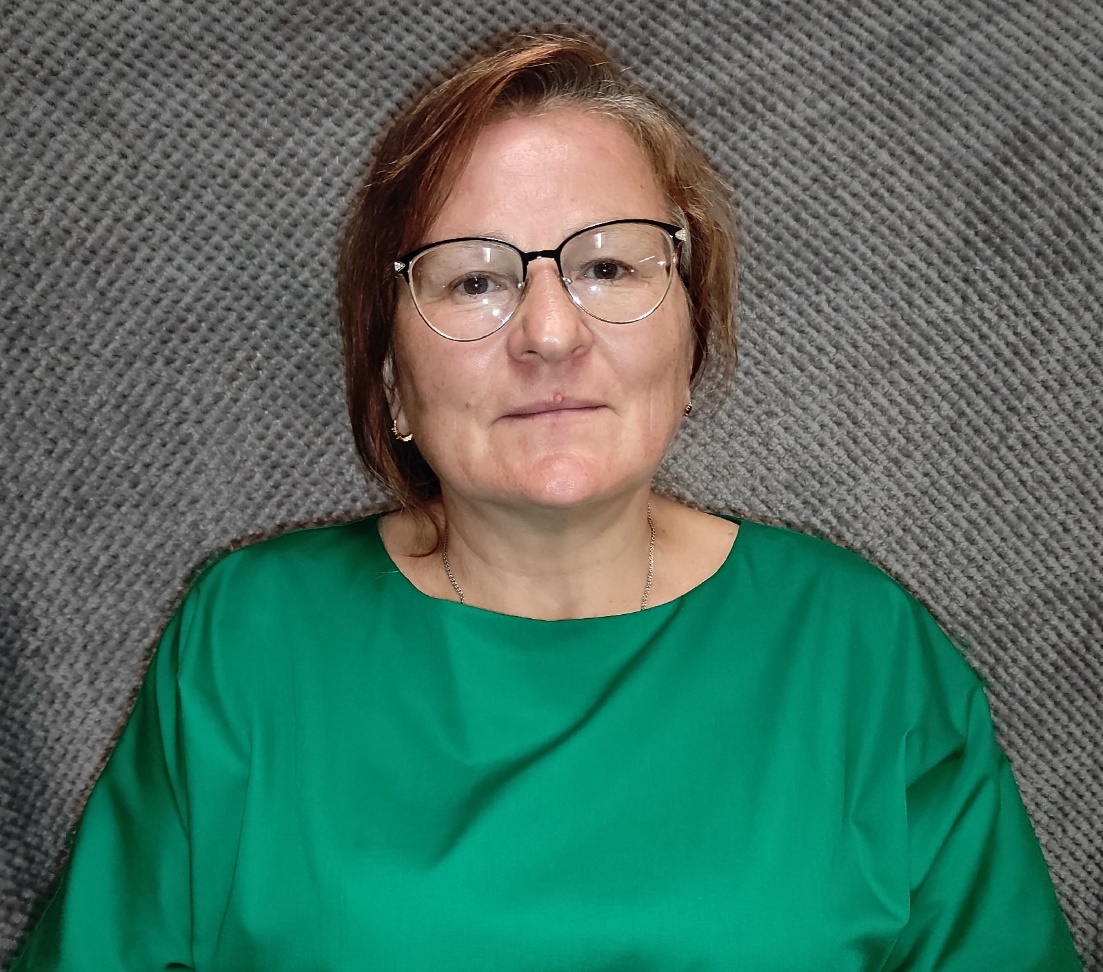 “
ИРИНА НЕРОНОВА
участник проекта “НЕТ борщевику  
на родине моей“
участник инициативной группы с. Ирта
У сельских коренных жителей северных регионов 
    существует сильная связь с природой. 
Глубина эмоций стала толчком для самоорганизации и стимулом развития экосознания и экологической 
    ответственности. 
Работа над проектам позволила неравнодушным 
   жителям Ленского района принять самостоятельное     решение, организоваться в сообщество волонтеров 
   на  борьбу с вредоносным растением, нарушившим 
  естественную природу района.
ПРИСОЕДИНЯЙТЕСЬ!
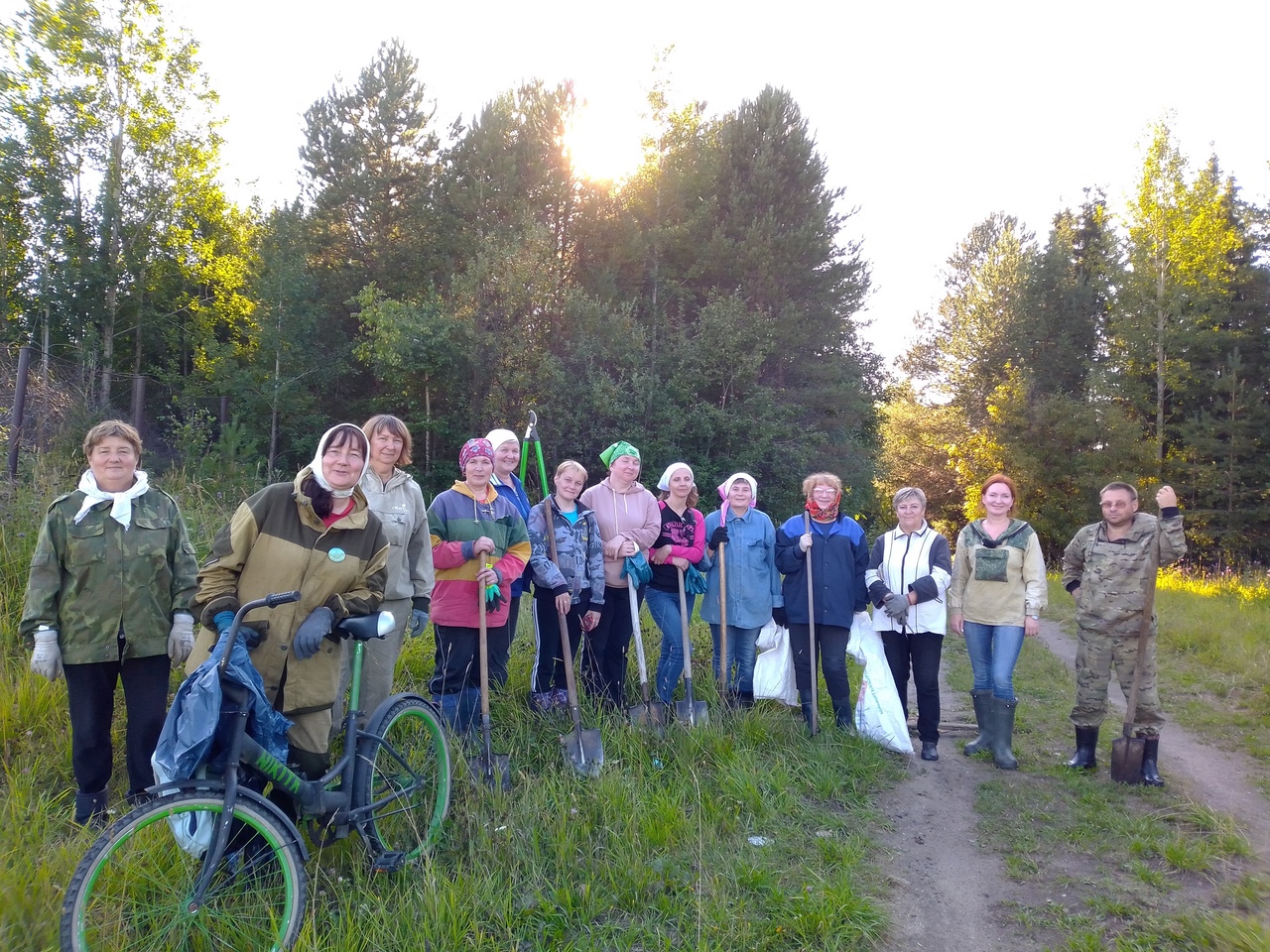